Lecture: 14
Prosthodontics

Laboratory procedures in RPD construction:

Blockout and relief:-
Blocking out is the act of placing wax and other materials into undesirable undercuts  on the master cast. Since the framework is waxed and cast on a duplicate of the master cast,  undercuts that would prohibit the framework from going into place must be eliminated.

Cast preparation:
Before the addition of the blockout wax, a maxillary cast is beaded. Beading is the act  of scraping the outline of the major connector into the master cast. The bead line is  approximately 0.5 mm deep and becomes less distinct as it approaches the gingival margins.
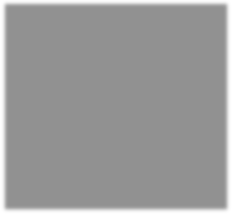 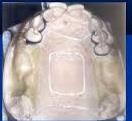 The bead line produces a raised edge at the border of the major connector and ensures  positive contact of the major connector with the palatal tissues. This feature reduces packing  of food beneath the major connector.
Page 1 of 10
Lecture: 14
نيسح دمحا همعن يلع :د
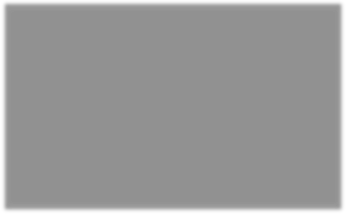 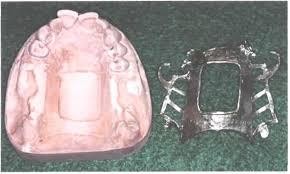 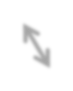 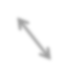 Bead lines are not used in conjunction with mandibular major connectors because  these connectors rest on thin gingival tissues that cannot tolerate the associated pressures.
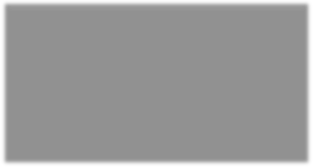 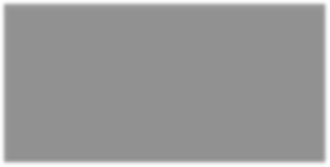 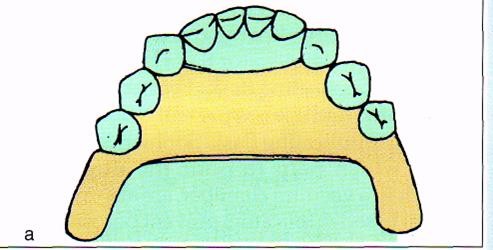 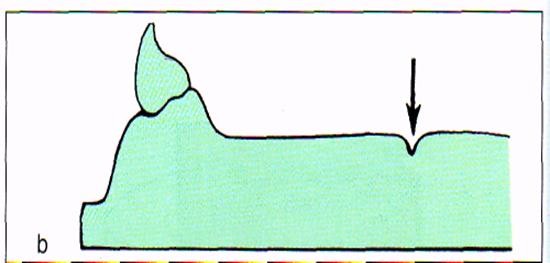 A maxillary cast is beaded
Specifics of the blockout process are described in the following sections.  Types of blockout of master cast:
Page 2 of 10
Lecture: 14
نيسح دمحا همعن يلع :د
1-PARALLEL BLOCKOUT:
Parallel blockout is necessary for areas that will be used as guiding plane surfaces and  over all undercut areas that will be crossed by major or minor connectors. Hard inlay wax  may be used satisfactorily as a blockout material. It is easily applied and is easily trimmed  with the surveyor blade.
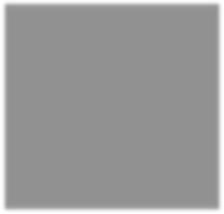 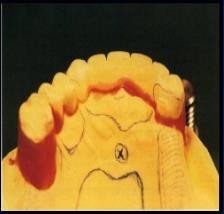 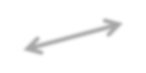 Trimming is facilitated by slightly warming the surveyor blade with an alcohol torch:

	Proximal tooth surfaces to be used as guiding planes.
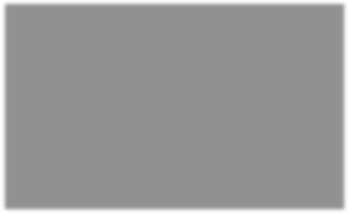 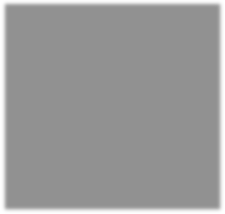 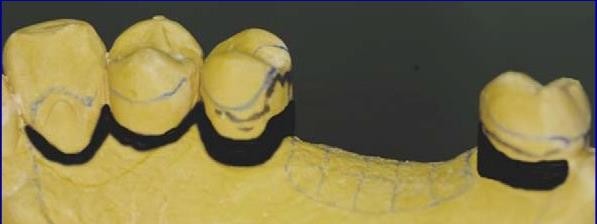 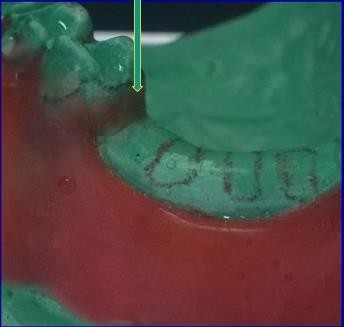 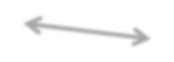 Page 3 of 10
Lecture: 14
نيسح دمحا همعن يلع :د
	Beneath all minor connectors.
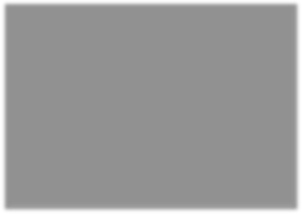 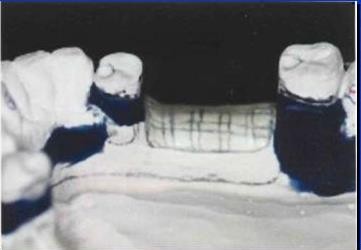 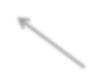 	Tissue undercuts to be crossed by rigid connectors.
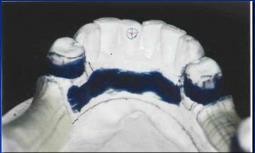 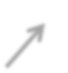 	Tissue undercuts to be crossed by origin of bar clasps.
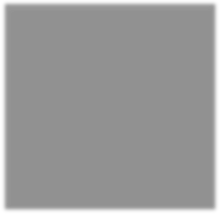 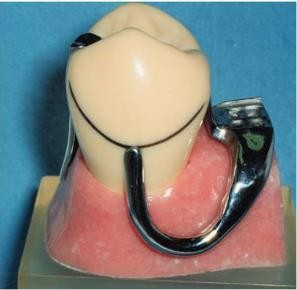 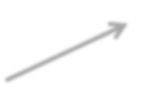 Page 4 of 10
Lecture: 14
نيسح دمحا همعن يلع :د
	Deep interproximal spaces to be covered by minor connectors or linguoplates.
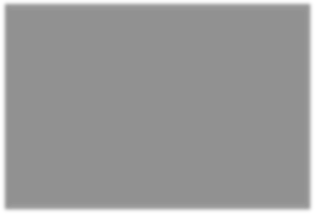 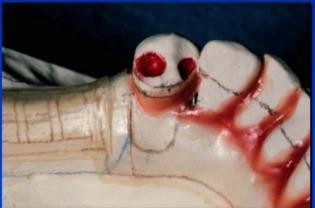 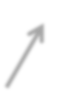 	Beneath bar clasp arms to gingival crevice.
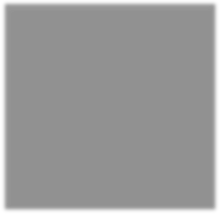 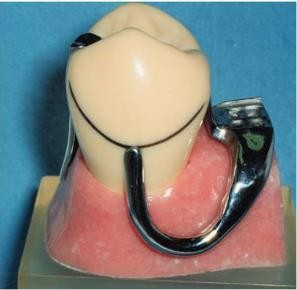 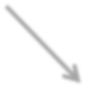 All guiding plane areas must be parallel to path of placement, and all other areas that  will be contacted by rigid parts of denture framework must be made free of undercut by  parallel blockout.
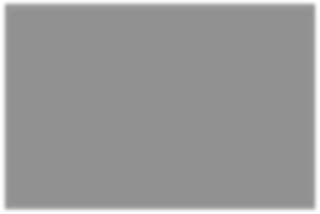 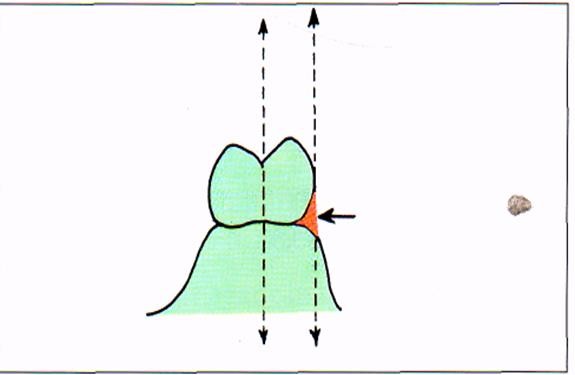 Page 5 of 10
Lecture: 14
نيسح دمحا همعن يلع :د
2- SHAPED BLOCKOUT.
Wax ledge for reciprocal clasp arm as cervical as possible also ledge for location of  retentive clasp arm, ledge is applied below the survey line around the abutment teeth.  Situated on buccal and lingual surfaces, to locate the wax patterns for clasp arms.
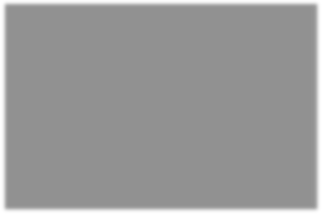 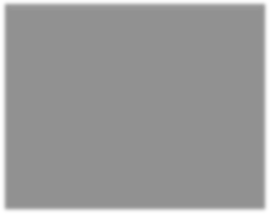 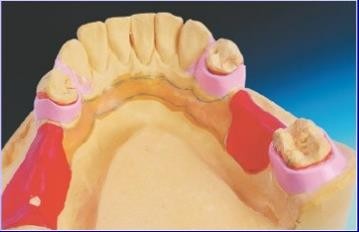 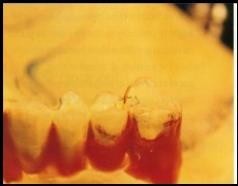 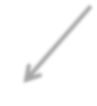 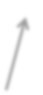 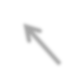 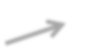 Shaped blockout wax

3-	ARBITRARY BLOCKOUT:
Such areas are the labial surfaces and labial undercuts not involved in the denture  design and the sublingual and distolingual areas beyond the limits of the denture design.  These are blocked out arbitrarily with hard baseplate wax, but because they have no  relation to the path of placement, they do not require the use of the surveyor.
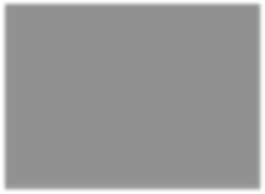 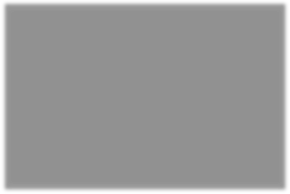 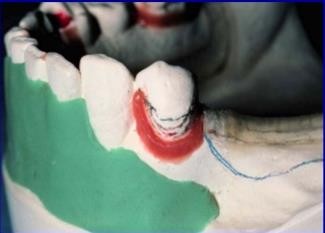 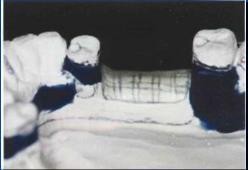 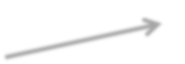 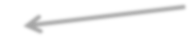 Page 6 of 10
Lecture: 14
نيسح دمحا همعن يلع :د
Arbitrary block out is done to:

	Facilitate the removal of the cast from the impression during duplication.
	Prevent distortion of duplicating mold when the master cast is removed arbitrary  blockout.
	All gingival crevices.
	Gross tissue undercuts situated below areas involved in design of denture framework.
	Tissue undercuts distal to cast framework.
	Labial and buccal tooth and tissue undercuts not involved in denture design.
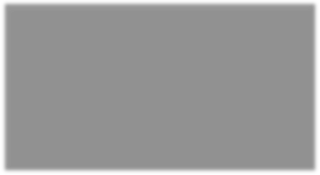 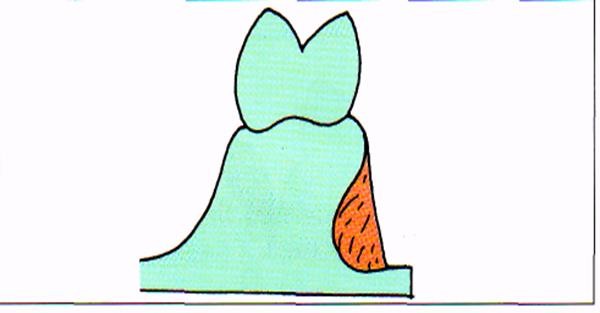 RELIEVING THE MASTER CAST:
Relief is the procedure of placing wax in certain areas on the master cast before duplication,  to create a raised area on the refractory cast.

Purpose of relief:
o To	prevent	tissue	impingement	resulting	from	rotation	of	the	denture  framework.
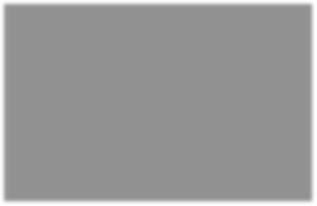 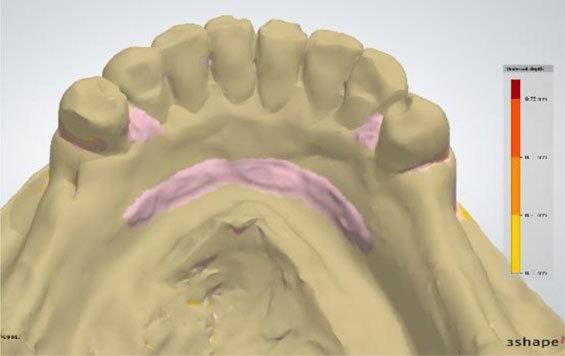 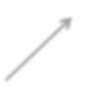 Page 7 of 10
Lecture: 14
نيسح دمحا همعن يلع :د
o To create space for the acrylic resin (beneath the retentive ladder).
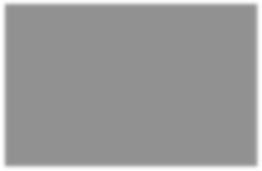 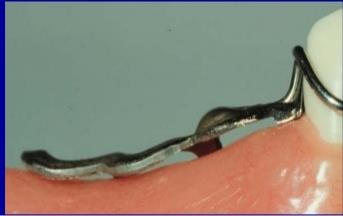 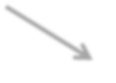 Sites:
o Areas in which major connectors will contact thin tissue, such as hard areas so  frequently found on lingual or mandibular ridges and elevated palatal raphes  and tori.
o Beneath the ladder minor connectors for attachment of resin bases.
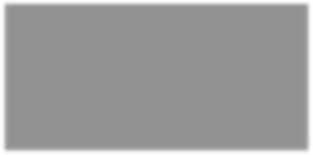 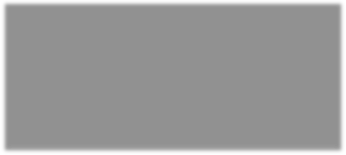 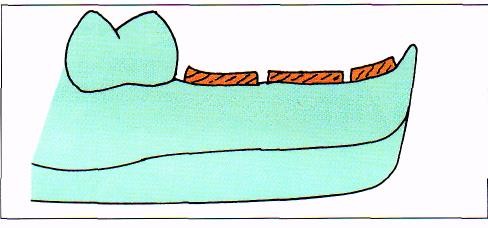 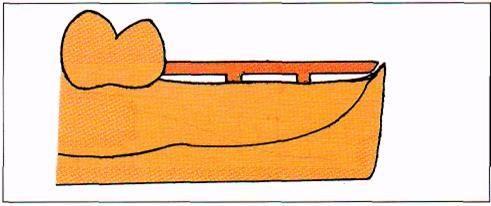 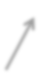 Mandibular major connectors often warrant relief between the rigid metal surfaces and the  underlying soft tissues.
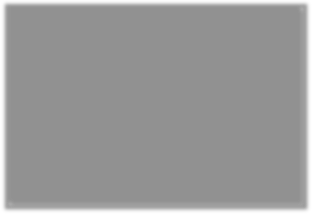 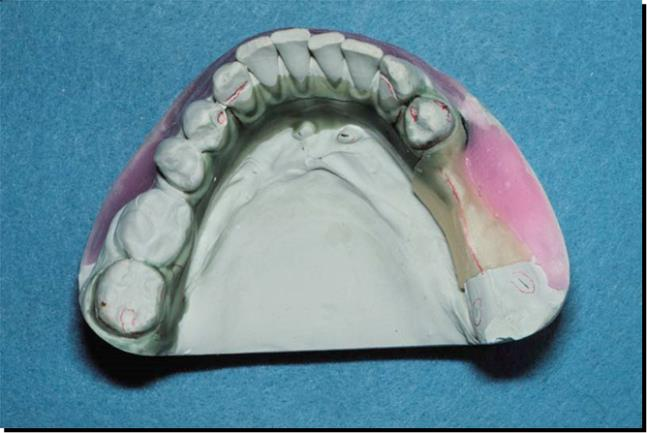 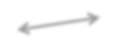 Page 8 of 10
Lecture: 14
نيسح دمحا همعن يلع :د
Relief prevents the margins of the major connector from lacerating the sensitive  lingual mucosa as a result of this movement.
The slope of the anterior ridge also influences the amount of relief needed. If the soft  tissues are vertical, or nearly so, only minimal relief is required. Tissues that slope toward  the tongue require the greatest amount of relief because any movement of the connector will  bring it into contact with the adjacent soft tissues. If the anterior ridge is undercut, sufficient  space may be created when the technician blocks out the undercut area.
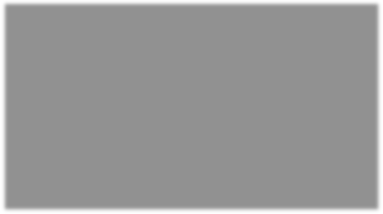 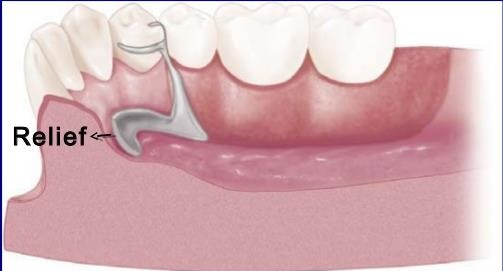 Tissue Stops:
o Tissue stops are represented as (2 mm x 2 mm) square cut in the relief wax over  the ridge in distal extension areas.
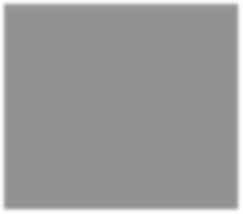 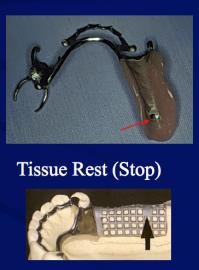 o Tissue stops are integral parts of minor connectors designed for retention of  acrylic resin bases. They provide stability to the framework during the stages of  transfer and processing. They are particularly useful in preventing distortion of
Page 9 of 10
Lecture: 14
نيسح دمحا همعن يلع :د
the framework during acrylic resin processing procedures, by holding the  retention area of the framework (retentive ladder) away from the tissue while  packing force is being applied.
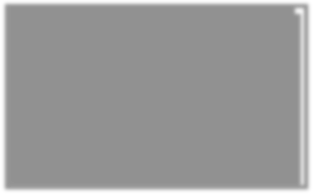 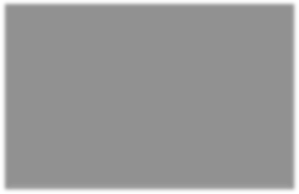 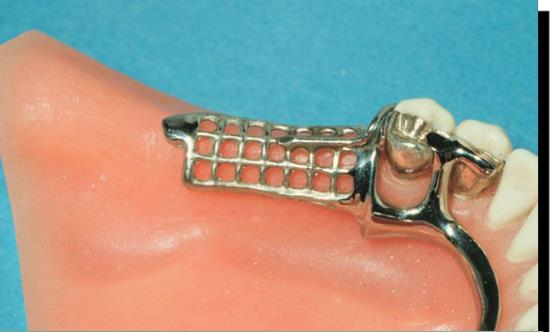 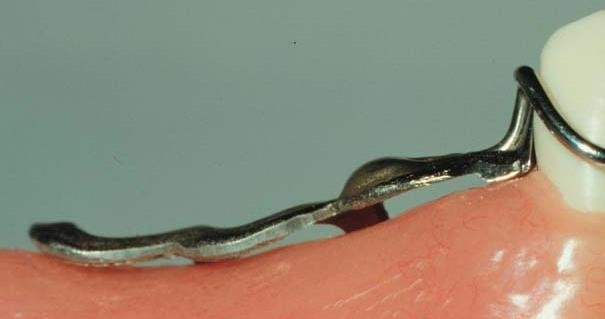 o Another integral part of the minor connector designed to retain the acrylic resin  denture base is similar to a tissue stop but serves a different purpose. Spacer,  one margin of the relief wax forms the internal finish line of the framework.
o It is essential that this finish line be sharply defined. A properly formed internal  finish line permits formation of a butt joint between the framework and the
acrylic resin denture base.
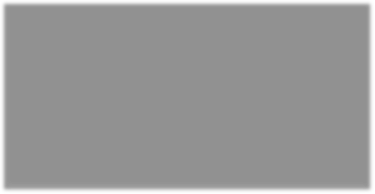 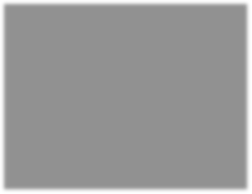 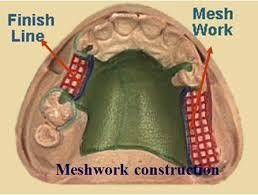 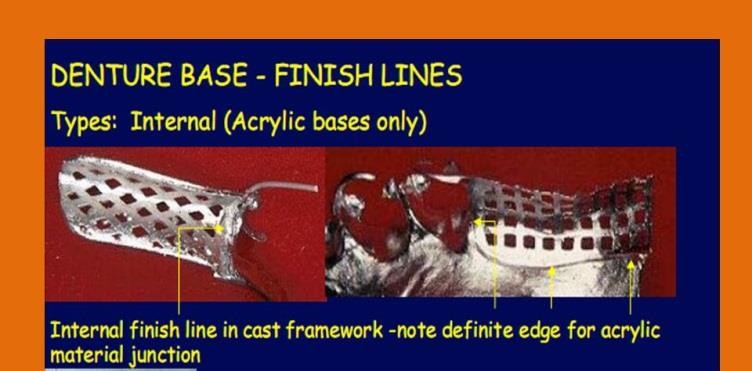 o This allows a smooth transition from metal to resin and minimizes the  likelihood of trauma to the adjacent soft tissues. As a rule, the finish line should  be placed 1.5 mm from the neighboring abutment or abutments.
o This distance ensures that the porous resin will not contact the marginal  gingivae; it is a continuation of the minor connector contacting the guiding
plane.
Page 10 of 10